ЛЭПБУК«ЭКОЛОГИЯ»
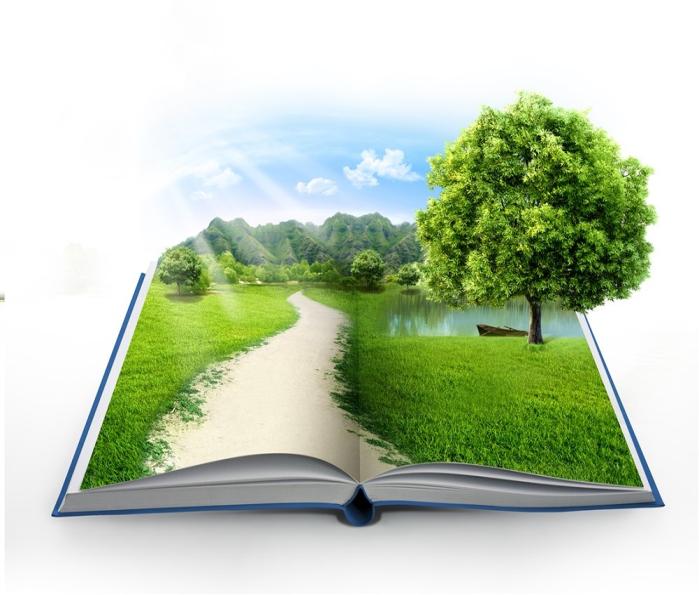 Выполнили : Гусева Е.С., Банникова В.Н., Степочкина М.С.
Использование инновационной игровой технологи «лэпбук» является успешным шагом на пути внедрения ФГОС ДО .
Она позволяет использовать  новые   методы и формы работы, и реализовывать основные принципы: быть открытыми для семьи, сотрудничать с родителями в воспитании детей, создавать единую развивающую среду, обеспечивать одинаковые подходы к развитию ребенка в семье и детском саду.
«Лэпбук – как средство формирования экологических знаний»
Экологическое воспитание, как никогда, является одной из актуальных проблем современности.  Первые основы экологической культуры закладываются в дошкольном детстве.
Технология лэпбук, как форма организации образовательной деятельности помогает лучше понять и запомнить материал по заданной теме, способствует формированию                 экологических знаний у детей.
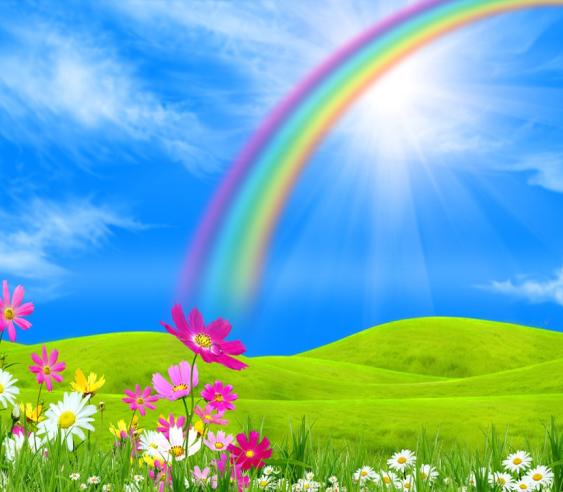 Цель : Сформировать  знания детей дошкольного возраста об экологии и правилах поведения  в природе.
Задачи:
 Дать дошкольникам первоначальное представление об экологии и природе в целом.
Способствовать  освоению основ экологической грамотности, элементарных правил поведения в природе.
Овладение логическими действиями сравнения, анализа, обобщения, установления причинно-следственных связей.
Развивать познавательный интерес детей.
Воспитывать уважительное, бережное отношение детей к природе.
 Развить навыки сотрудничества со взрослыми и сверстниками в разных социальных ситуациях .
ЛЭПБУК  «ЭКОЛОГИЯ»
Содержание методического пособия.
В лэпбук входят 10  развивающих заданий.1  . Загадки о природе. 2 . Дидактическая игра « Расскажи, чьи следы»3 . Книжка-малышка « Стихи о природе».4 . «Времена года» 5 . «Экологические знаки».6 . Д\игра « Рассортируй мусор по  корзинам».7 . Пословицы и поговорки о природе.8 . Раскраски9 . Пазлы10 . Иллюстрации «Что наносит вред природе?»
Использование инновационной игровой технологи   лэпбук « Экология», является успешным шагом на пути формирования  гуманного  отношения к природе у дошкольника.
СПАСИБО                          ЗА 
                  ВНИМАНИЕ.